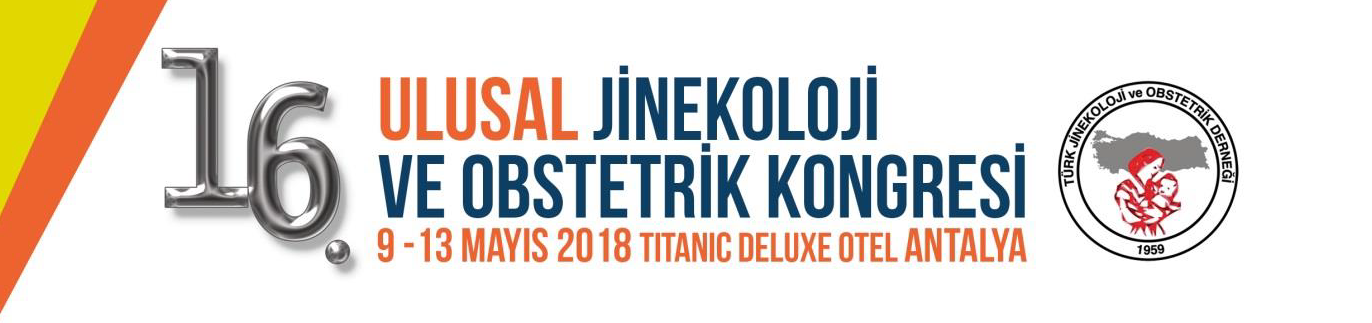 GEBELİKTE GENİTAL KANSERLERİN YÖNETİMİ
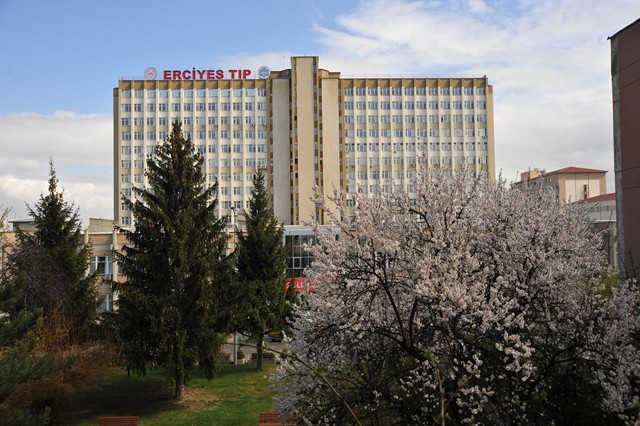 Dr.Mehmet DOLANBAY
		Erciyes Üniversitesi 
Kadın Hastalıkları ve Doğum Anabilim Dalı
SIKLIK
Gestasyonel kanser; Gebeliğin ilk gününden doğum sonrası ilk 1 yıla kadar gelişen kanserler
				Peccatori FA; ESMO Guidelines Working Group. Cancer, pregnancy and fertility:2013

1/1000 - 1500 gebelik
Doğurganlık yaşı ile doğru orantılı olarak sıklık artar
							Stensheim H, J Clin Oncol,2009
							Pentheroudakis G, Eur J Cancer, 2006
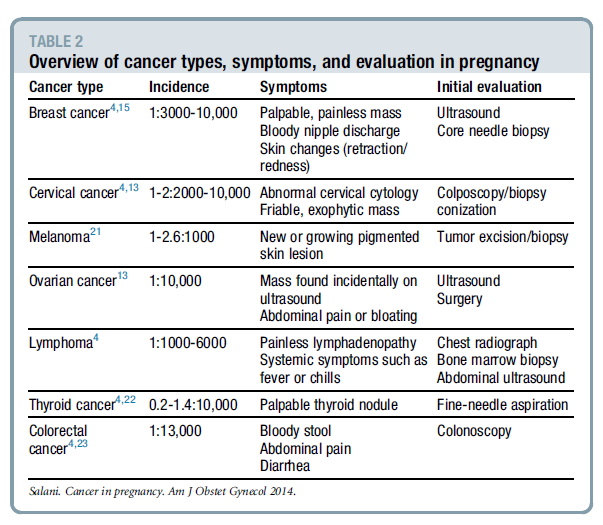 GEBELİKTE KANSERYÖNETİM GÜÇLÜKLERİ
Tanı ve evreleme problemleri 
Benzer semptomlar
Anatomik ve fizyolojik değişiklikler
Labaratuvar (hCG,AFP,CA125) 
Görüntüleme
[Speaker Notes: Benzer semptomlar
Anatomik ve fizyolojik değişiklikler
Labaratuvar (hCG,AFP,CA125) 
Görüntüleme]
GEBELİKTE KANSER
Teratojenite
Tedavi yöntemlerinin prospektif geniş çalışmalar ile destekli olmayışı
 
	
Etik, sosyal ve inanç
gebelik terminasyonu
 fetüs hakları
MULTİDİSİPLİNER YAKLAŞIM
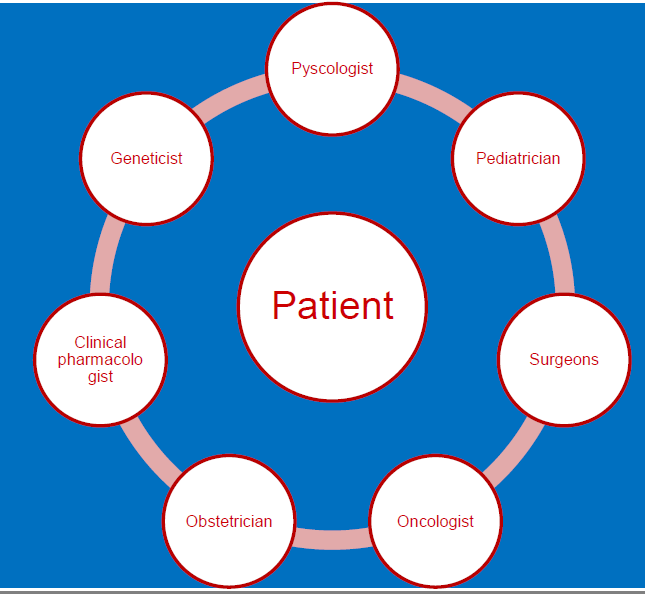 GEBELİKTE KANSER YÖNETİMİPSİKOLOJİK DESTEK
Gebelik sırasında saptanan kanserlerin hastaya, ailesine ve tedavi sağlayıcılara psikolojik etkisi yadsınamaz


Psikolojik destek mutlaka tedavinin bir parçası olmalıdır.
GEBELİKTE KANSER YÖNETİMİEVRELEME
Ultrasonografi ve MR ilk tercih 
Gebeliğin her trimesterinde MR güvenlidir.
					Kanal E. ACR guidance document for safe MR practices.2007.

Kontrast MR (Gadolinyum) FDA C kategorisi bir ilaçtır. Plasentadan geçer, fetal böbrekten süzülür. 
Hayvanlarda teratojen
Fetal yan etkisi gösterilmemiştir.
 Ancak zorunlu ise kullanılabilir.
GEBELİKTE KANSER YÖNETİMİCERRAHİ
Elektif cerrahide ikinci trimester tercih edilmelidir. Ancak her trimesterde cerrahi yapılabilir.




≤34 hf gebelik: cerrahiden 48 saat önce akciğer matürasyon-kortikosteroid
GEBELİKTE KANSER YÖNETİMİCERRAHİ PROTOKOL
Standart anestezi güvenli
20 hf üstü gebeliklerde sol yan yatış pozisyonu
Fetal monitorizasyon 
DVT proflaksisi
Ağrı kontrolü (Parasatemol)
Hipotansiyondan kaçınma
GEBELİKTE KANSER YÖNETİMİCERRAHİ PROTOKOL-LAPAROSKOPİ
Cerrahi süre max 90 dakika
Batın içi basınç 10-13 mm Hg arası
Açık giriş tekniği
Deneyimli cerrah

		     Laparoskopi güvenli
GEBELİKTE KANSER YÖNETİMİKEMOTERAPİ
İlaç emilim,dağılım ve atılımında değişiklikler


Kemoterpatiklerin plazma seviyelerinde düşüş

			Tedavi BMI’ e göre verilmelidir.
GEBELİKTE KANSER YÖNETİMİKEMOTERAPİ
İlk trimesterde malformasyon %16
İdeal yaklaşım 2.  (%8) ve 3. trimesterde (%6)
			              Doll DC. Management of cancer during pregnancy. Arch Intern Med. 1988.
2. yada 3. trimesterde uygulama  büyüme kısıtlılığı,premetürüte ve düşük doğum ağırlığı
Yenidoğana uzun dönem mental-kognitif etki yok
 
En son doz doğumdan 3 hafta önce verilmeli 
			(fetal hematolojik süpresyon)
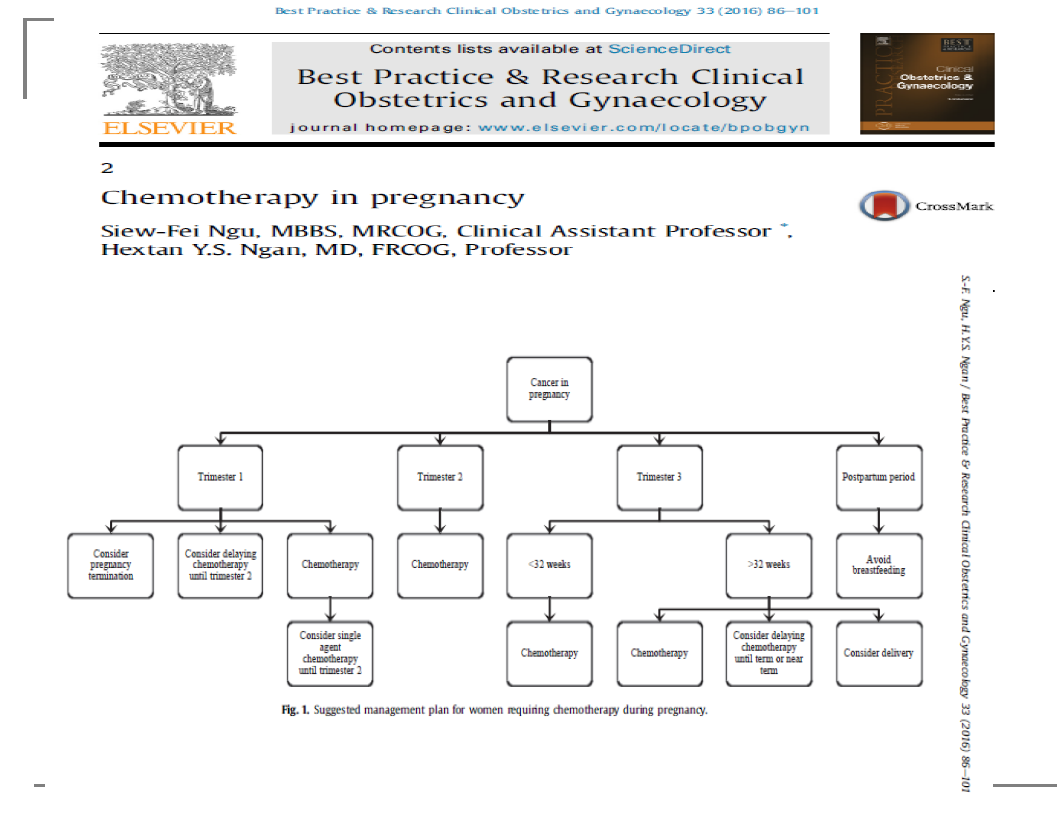 GEBELİKTE KANSER YÖNETİMİRADYOTERAPİ
Gebelikte önerilmez
Yüksek radyasyon maruziyeti  (>100-200cGy)
 	* teratojenite, gebelik kaybı
             * mental retardasyon 
             * çocukta kanser ve sterilite  ile ilişkili 

Jinekolojik kanserler harici kullanılacak ise uterus korunmalı
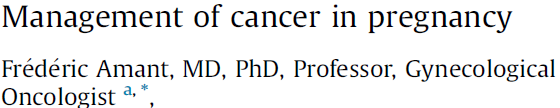 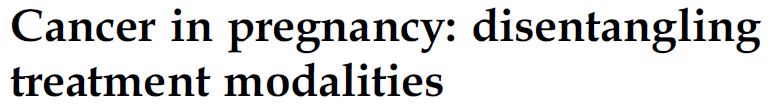 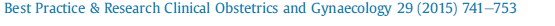 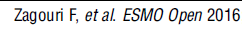 GEBELİK VE SERVİKS KANSERİ
Gebelikte en sık 
10000 gebelikte 1.2
Gebelik surveyi etkilemez
                                                 					Zemlickis D. J Clin Oncol. 1991
İlk prenatal vizitte serviks inspeksiyonu ve sitolojik inceleme
Anormal sitoloji (%5)
Tanısal amaçlı biyopsi yapılabilir ancak endoservikal küretaj önerilmez…
HPV NEGATİF ASCUS-LSIL: GEBELİK SONRASI RUTİN TARAMA
GEBELİK VE SERVİKS KANSERİTEDAVİ
Gebeliğin istenmesine bağlıdır 
Tümörün evresi
 MR güvenilir (parametriyum, üriner trakt)
Histolojik tip (küçük hücreli) 
Lenf nodu tutulumu 
Laparaskopik lenfadenektomi güvenli (13-22 hf arası)
Sentinel lenf nodu vaka serileri –güvenli
Blu dye ÖNERİLMEZ (anaflkasi)
Gebelik haftasına
GEBELİK VE SERVİKS KANSERİGEBELİĞİN DEVAMI İSTENMEYEN HASTALAR
GEBELİK VE SERVİKS KANSERİ GEBELİĞİN DEVAMINI İSTEYEN HASTALAR
Bekleme tedavisi sırasında progresif hastalık var ise NACT uygulanabilir
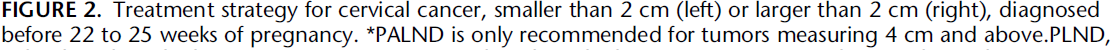 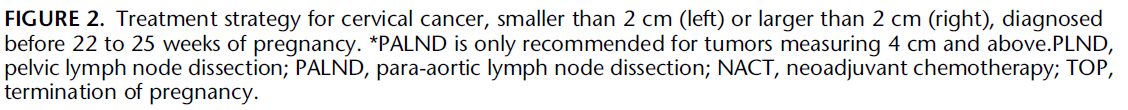 GEBELİK VE SERVİKS KANSERİ GEBELİĞİN DEVAMINI İSTEYEN HASTALAR
GEBELİK VE SERVİKS KANSERİ GEBELİĞİN DEVAMINI İSTEYEN EVRE 1B2 VE ÜSTÜ HASTALAR
Standart tedavi protokolü yok
Paklitaksel eklenerek yada tek başına platin bazlı tedavi uygulanmaktadır
Diğer alternatif cisplatin+vincristine
Tek ajan mı paklitaksel ile kombine mi ? 
Kombine tedavinin tek ajan KT ye üstün olduğu bildirimiş. 
                                                                       Amant F. Int J Gynecol Cancer.2014

3 hafta aralıklar ile uygulanır
GEBELİK VE SERVİKS KANSERİDOĞUM ŞEKLİ VE ZAMANI
Evreye ve tanı zamanına bağlı
Evre 1A1 LVSI negatif ise konizasyon sonrası termde vajinal doğum.

İleri evre hastalıkta preterm doğum maternal tedavi için tercih edilmeli

Tipik olarak Evre 1A2, 1B yada 2A  da C/S tercih edilir (enfeksiyon, kanama, obstrükte doğum, epizyo hattına diseminasyon, nüks riski daha yüksek)
Radikal cerrahi C/S sırasında yapılmalıdır.
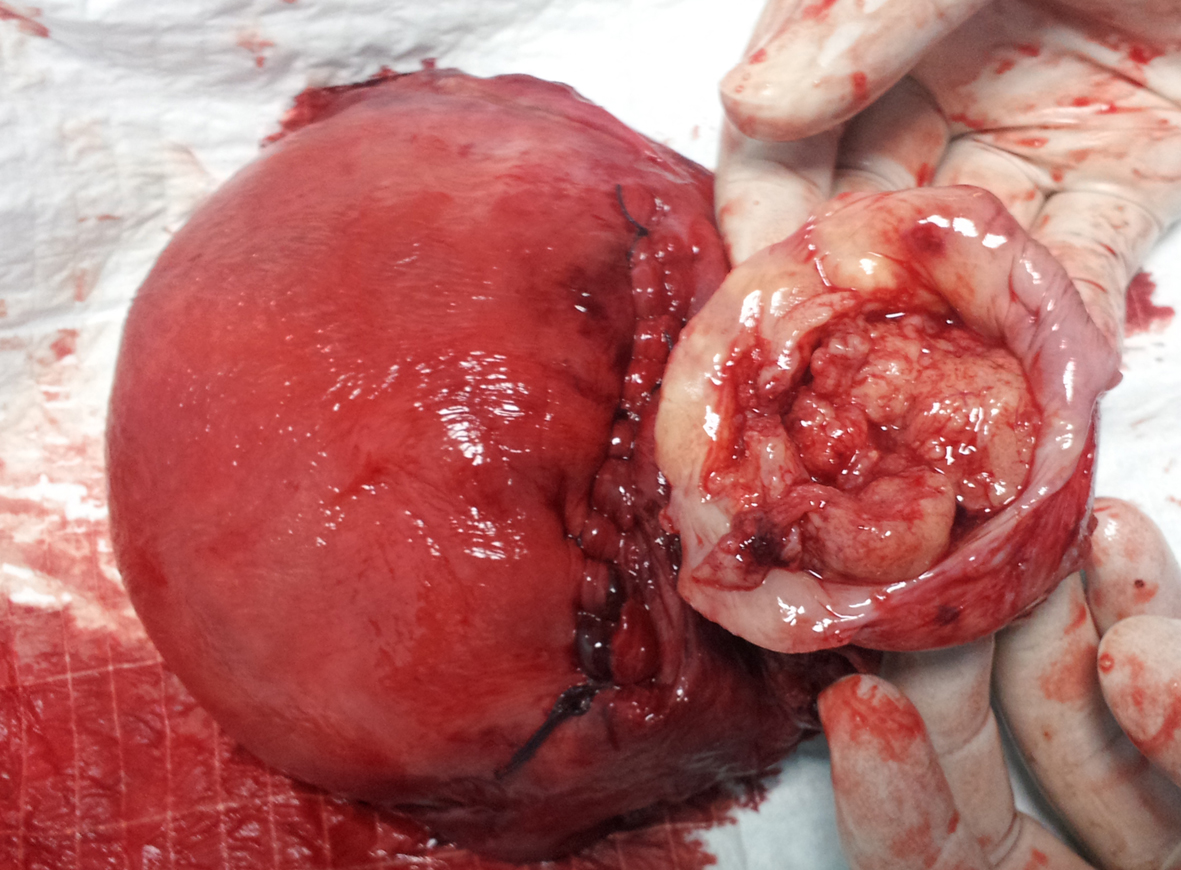 GEBELİK VE OVER KANSERİ
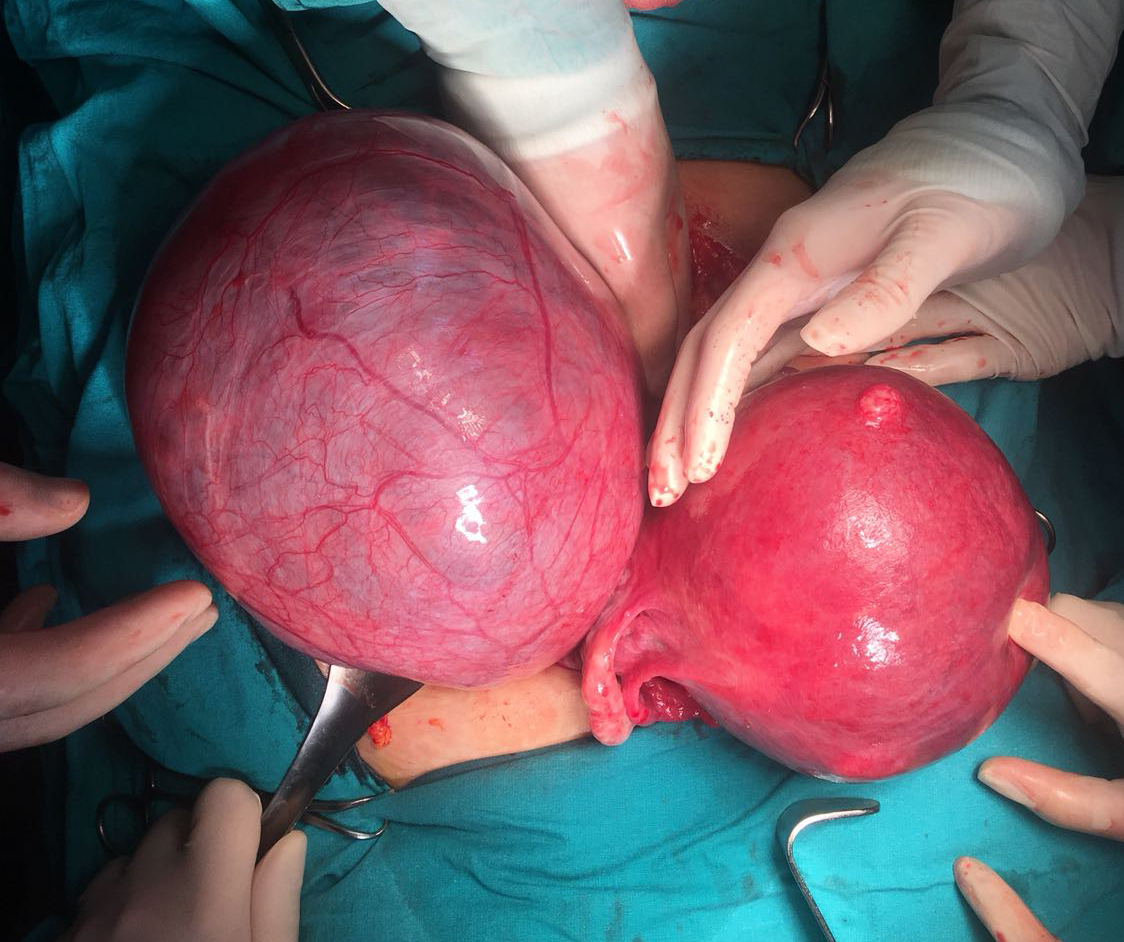 Gebelikte 2. sıklıkta görülür
10000 gebelikte 1
Germ hücreli %6-40
Borderline %21-35
Epitelyal %28-30
Sex cord stromal %9-16

Tedavi tümörün histolojik tipi, grade, evre ve gebelik haftasına göre uygulanır
GEBELİK VE EPİTELYAL OVER KANSERİ EVRE 1A YADA  1B GRADE 1-2
Uterus ve karşı overin korunarak uygulandığı evreleme cerrahisi sonrası ilaçsız takip
GEBELİK VE EPİTELYAL OVER KANSERİ EVRE 1A-1B GRADE 3 , 1C,2A
Uterus ve karşı overin korunduğu cerrahiye ek olarak  platin bazlı kemoterapi
GEBELİK VE EPİTELYAL OVER KANSERİEVRE 2B VE ÜSTÜ (İLERİ EVRE)
<20 haftadan gebelik 
 –Debulking cerrahi ile birlikte gebelik sonlandırılması 
                 >20. haftadan gebelik 
–Gebelik devam edebilir- Hasta ile konuşarak 
–Histolojik tanı (Open L/S ya da L/T) 
–NACT  (Paclitaxel, carboplatin)
-VEGF ve PARP inhibitörleri kullanılmaz 
–Doğum sonrası interval debulking
GEBELİK VE NON EPİTELYAL OVER TÜMÖRLERİ
Genellikle evre I de tanınırlar 
USO, omentektomi ve peritoneal biyopsi 
Lenfadenektomi şart değil (bulky yok ise)
Kemoterapi olarak PVB (cisplatin, vinblastin, bleomycin); Paclitaxel-Carboplatin
GEBELİK VE ENDOMETRİYUM KANSERİ
Gebelikte nadir görülür
Olgu sunumları 
Düşük ya da postpartum kanama sonrası yapılan küretaj ile tanınmaktadır 
Hormon tedavisi ile 48.2 başarı (erken evre olgularda)	                                                                                                                           					Gunderson CC. Gynecol Oncol. 2012
GEBELİK VE VULVA KANSERİ
Gebe olmayanlar ile benzer tedavi edilir
Cerrahi sınır makroskopik 2 cm mikroskopik 8 mm tutularak radyoterapi ihtimali azaltılır
36 hf üstünde tedavi doğum sonrası
Adjuvan radyoterapi 6-8 haftadan fazla gecikmemelidir.
GEBELİK VE VAJEN KANSERİ
Biyopsi ile tanı sonrası MR ile evreleme ve hasta bazlı tedavi

Evre 1 üst 1/3 tm olan hastalarda radikal histerektomi üst vajenektomi ve bil. Pelvik lenfadenektomi

Terminasyon ya da erken doğum gerekebilir
GEBELİK VE MEME KANSERİ
Gebelikte nadir 
1/3000 gebelik
%75-90 duktal karsinom (gebe olmayanlar gibi)
Gebelikte tanı koymak zor ve sıklıkla ileri evrede tanı konur ve prognoz bu nedenle kötüdür.
GEBELİK VE MEME KANSERİ
SONUÇ
Multidisipliner yaklaşım
Hastalar tedavinin riskleri ve yararları hakkında ayrıntılı bilgilendirilmesi zorunludur 
Hastanın inançları ve istekleri bilinmelidir 
Tanısal amaçlı radyolojik işlemler uygun korumalar ile yapıldığında fetüse zararlı etkisi olmaz
SONUÇ
Cerrahi 2.trimesterde güvenlidir (her trimesterde uygulanabilir) 
Sistemik kemoterapi mümkünse 2. ve 3. trimesterde
Platin bazlı tedaviler güvenli
Targeted tedaviler için yeterli veri yok 
Radyoterapi postpartum verilmelidir
TEŞEKKÜRLER
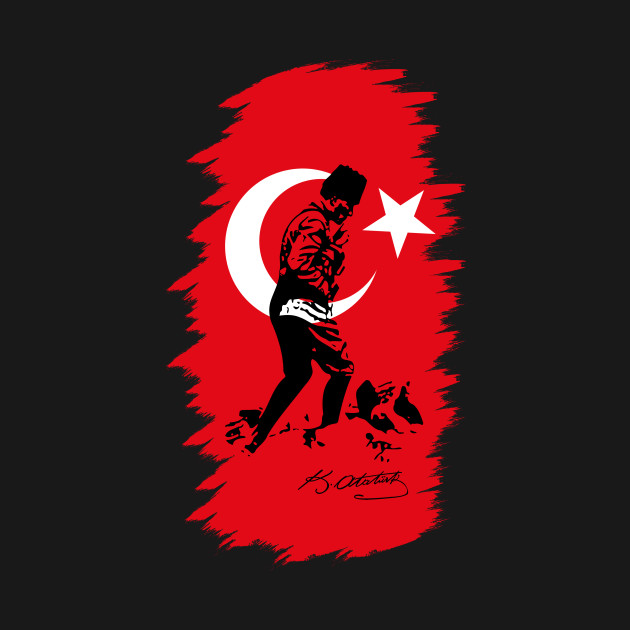